The Impact of Suicide on Youth and Families
The Ones We Miss
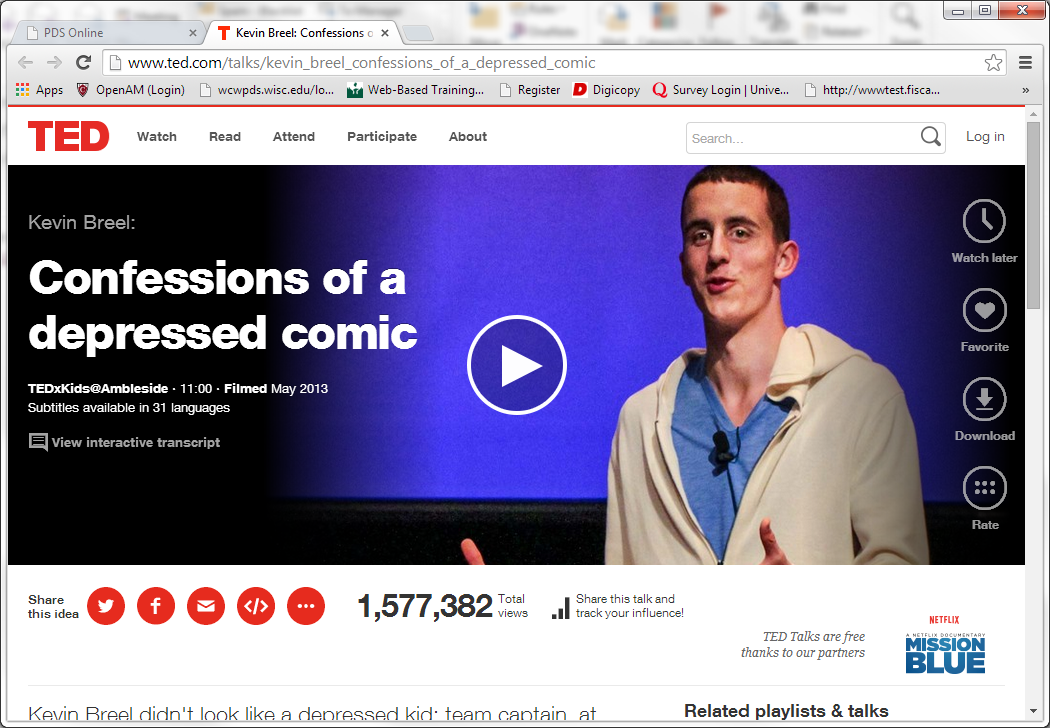 2
“We need to stop the ignorance, stop the intolerance, stop the stigma, and stop the silence” Kevin Breel
3
What do we know? United States
More men than women die by suicide
More women than men attempt suicide
Suicide is the 10th ranking cause of death for all ages
Suicide is the 2nd ranking cause of death for 15-24 year olds
An average of one young person, ages 10-24, kills themselves every 1 hour and 43 minutes 
There are an estimated 25 attempts for every death by suicide
4
What do we know?: Wisconsin
Wisconsin’s suicide rate (at 13.1) is higher than the national average (of 12.7) (2011).
51% of decedents had a current mental health problem and 43% were currently receiving mental health treatment
24% of decedents had a history of suicide attempts and 34% disclosed their intent to die by suicide to at least one person
What would this mean to you?
5
Why are YOU here today?
Small group discussion:

Introduce yourself
What is your compelling story?

Share story with larger group if willing
6
Learning Objectives
Gain an understanding of the phenomenology of suicide and its impact on children and adolescents.
Understand the warning signs, risk factors, and protective factors of suicide when assessing youth and families.
Gain an understanding of the scope of the problem facing Wisconsin, and thus Child Protective Services and Juvenile Justice Professionals.
7
Learning Objectives, Cont.
Develop an awareness and understanding of who are the “ones we miss”, including children in out-of-home care and youth who are bullied.
Have an opportunity to discuss several strategies currently utilized in Wisconsin to address the problem of child/adolescent suicide to use in case planning.
6.  Develop a crisis plan to use in case planning.
8
The Burden of Suicide in Wisconsin
“Suicide affects an entire community and, because it is a complex issue, it will take a community to work on it.”
Pat Derer, President, HOPES (Helping Others Prevent and Educate about Suicide)

Rates remain constant (2007 to 2011)
Greatest number = ages 45-54
Greatest ER/hospital visits = ages 15-24
Whites have highest rate (2007-2011)
Most common risk factors = depression/mental health disorders (#1) and alcohol/drug abuse (#2)
9
Wisconsin Data
Firearms and strangulation (in even numbers) accounted for over 80% of youth suicides (2007-2011)
6% of Wisconsin high school students report an attempted suicide in 2013
13.2% of Wisconsin high school students report seriously considering suicide and 12.1% had a plan based upon a 2013 survey of high school students
24.6% of Wisconsin high school students reported feeling sad or hopeless almost every day for two weeks based upon a 2013 survey of high school students

Rates of attempts, mortality, and self-reported risk among youth is unacceptably high
10
Who are we missing?
Male deaths outnumber female deaths
use more lethal methods
are not hospitalized

What else do we know about male adolescents?
11
Risk Factors, Warning Signs and Protective Factors
Small group discussion:

What do you already know about:
Risk factors? 
Warning signs?
Protective factors?


List on flip chart and post on wall when finished
12
Suicidal Behaviors
Suicide

Suicide Attempt

Suicide Ideation

Suicide Plans
13
Ones we miss…..
34% disclosed their intent to die by suicide to at least one person
66% did not
73% who died DID NOT mention intent or ideation during last contact with a professional
Those who did, mentioned intent/ideation to:
		60% spouses
		50% relatives
		18% caregivers
14
Self-Injurious Behavior (SIB)
Severe
Stereotype
Socially Acceptable/ Emblematic
Superficial/Moderate
15
Children
Attempt suicide much younger than previously thought
Hanging is the most common method
Don’t often express suicidal intent or show signs of depression
Have conflicts with parents
16
Children
Risk Factors:
Past attempts/threats
Past violent aggressive behavior
Cognitive immaturity/impulsivity
Little to no supervision  
Bringing weapons to school
Recent experience of humiliation/shame
Bullying
Victim of abuse/neglect
Witnessing violence in the home
Themes of death/preoccupation with violence
Poor peer relationships
Vandalism, cruelty to animals, fire setting
17
Children in Care (ages 9-11)
High suicidality (ideation, plans and attempts) (26%) 
Methods – cutting/stabbing & choking/hanging
Higher risk included:
Physically*, sexually or emotionally abused 
Longer period of time in out of home care
More lifetime household transitions
Number of prior referrals
18
Adolescents
What separates those who attempt from those that think about it?
Substance abuse (12.8 times)
Enduring hopelessness
Isolation
Reluctance to discuss suicidal thoughts
Psychopathology
19
General Risk Factors for Adolescents
Previous suicide attempt
Mental Illness
Imitation
Family history of suicide
Sexual orientation
Sexual abuse
Other stressors
Incarceration
20
Protective Factors
Friends (most important protective factor)

Supportive parent

School relationships
21
Are these… “Ones We Miss”?
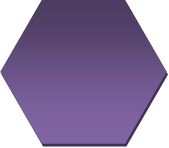 African American
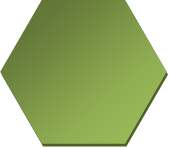 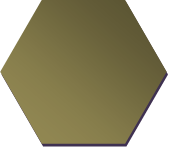 The System
LGBTQ
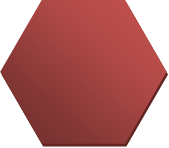 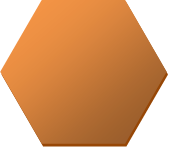 Native American
Bullies
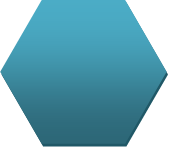 Bullied
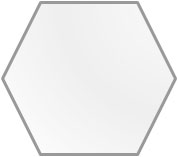 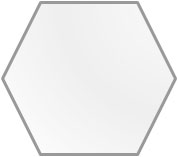 Boys
Boys
22
Girls
Ratio of attempts to completions:  4,000:1
Suicide attempt is NOT a statistical risk factor
Depressive episode IS a risk factor
Do not always have a precipitating event
May attempt while recovering from depression
Panic attacks ARE a risk factor
23
Boys
Ratio of attempts to completions:  500:1
Attempts ARE statistical risk factor
Often kill themselves within a few hours of a precipitating event:
Anxiety
Legal problems, relationships, humiliating experience, etc.
Aggressiveness IS a risk factor
24
Are these some of the  “Ones We Miss”?
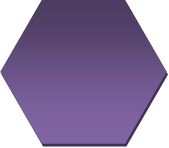 African American
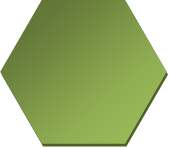 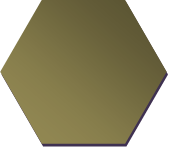 The System
LGBTQ
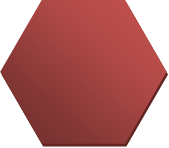 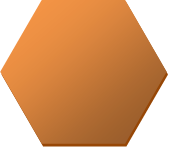 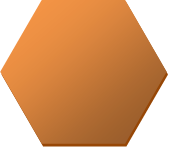 Native American
Native American
Bullies
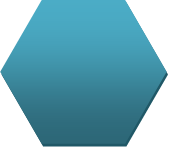 Bullied
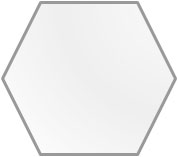 Boys
25
Richard Cardinal
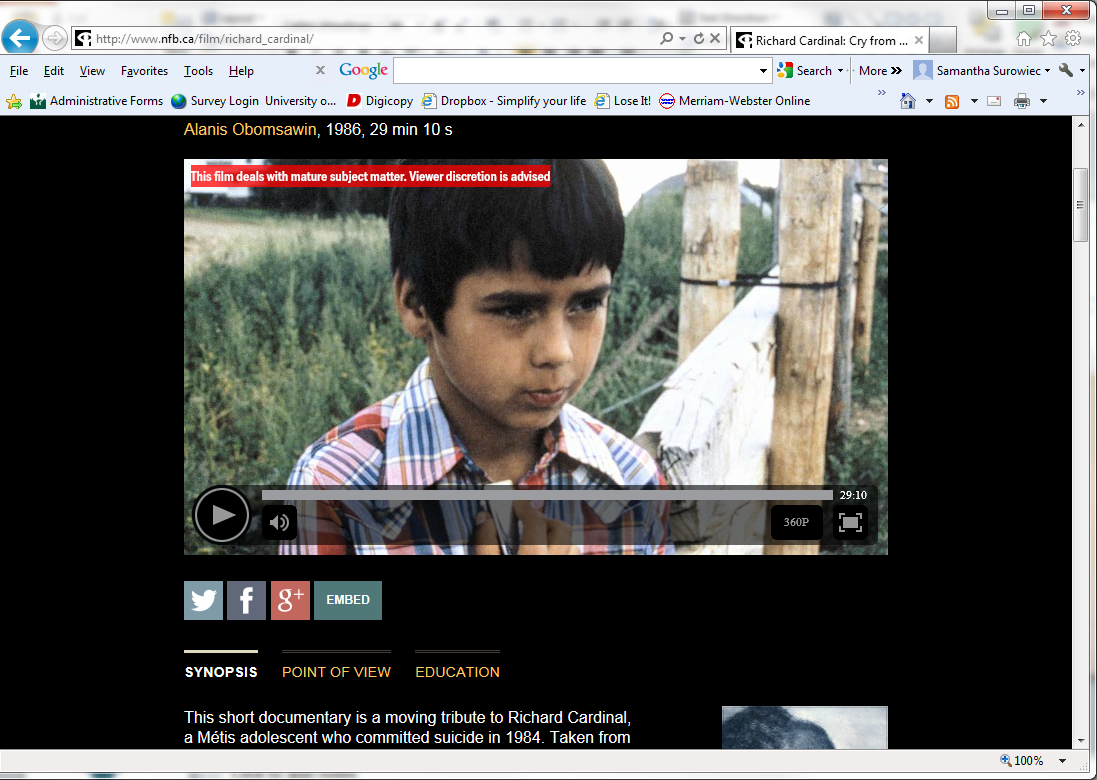 26
Risk Factors for Native Youth
Loss of cultural identity
Family disruption
Community violence
Family history of substance abuse
Lack of mental health services
27
Protective Factors for Native Youth
Culture
Tradition
Community
Family
28
Richard Cardinal
Risk Factors?

Protective Factors?

Commonalities to youth in the system today?
29
Are these some of the  “Ones We Miss”?
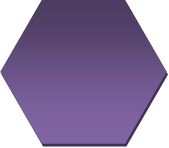 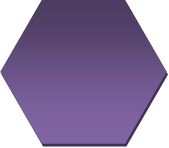 African American
African American
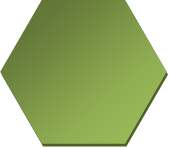 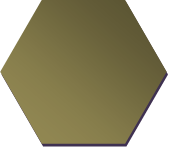 The System
LGBTQ
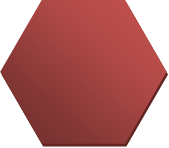 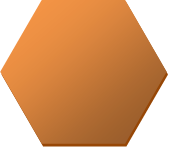 Native American
Bullies
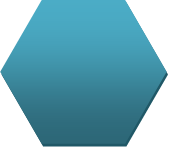 Bullied
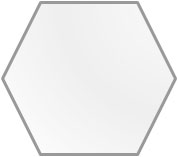 Boys
30
Risk Factors for African American  Youth
Age
Marital status 
Family conflict
Acculturation 
Hopelessness, racism and discrimination 
Access to and use of mental health services
Access to firearms
Gender/cultural role expectations
31
Protective Factors for African American  Youth
Religion
Social and economic support
Black identity
Geographic location
Connection to family, community and social institutions
32
Are these some of the  “Ones We Miss”?
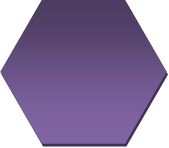 African American
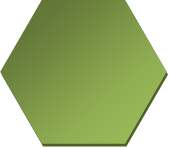 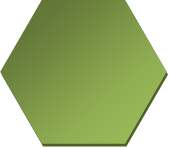 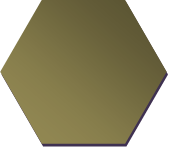 The System
LGBTQ
LGBTQ
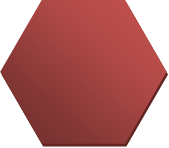 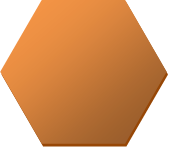 Native American
Bullies
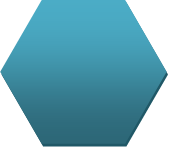 Bullied
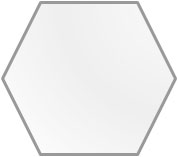 Boys
33
LGBTQ Youth
Extremely high rate of depression, suicidal thoughts, and suicide attempts
49% of LGB students reported seriously considering suicide in 2013
28% of LGB students reported attempting suicide in 2013
14% of LGB students reported suffering injuries related to suicide attempts that required medical treatment  in 2013
34
Risk Factors for LGBTQ Youth
Homophobia
LGBT youth’s perception of homophobia
High rates of bullying and violence in schools
High rates of alcohol/drug use
High rates of sexually transmitted infections
High rates of homelessness/”couch surfing”
Gender nonconformity
Internal conflict about sexual orientation
35
Risk Factors for LGBTQ Youth, cont.
Time of coming out/early coming out
Low family connectedness
Lack of adult caring
Unsafe school
Family rejection
Victimization
Stigma and discrimination
Ethnicity
36
Protective Factors for LGBTQ Youth
Family support and acceptance
Family connectedness
Caring adults
Positive role models
Positive peer groups
Strong sense of self and self esteem
Engagement in school and community activities
Safe schools
37
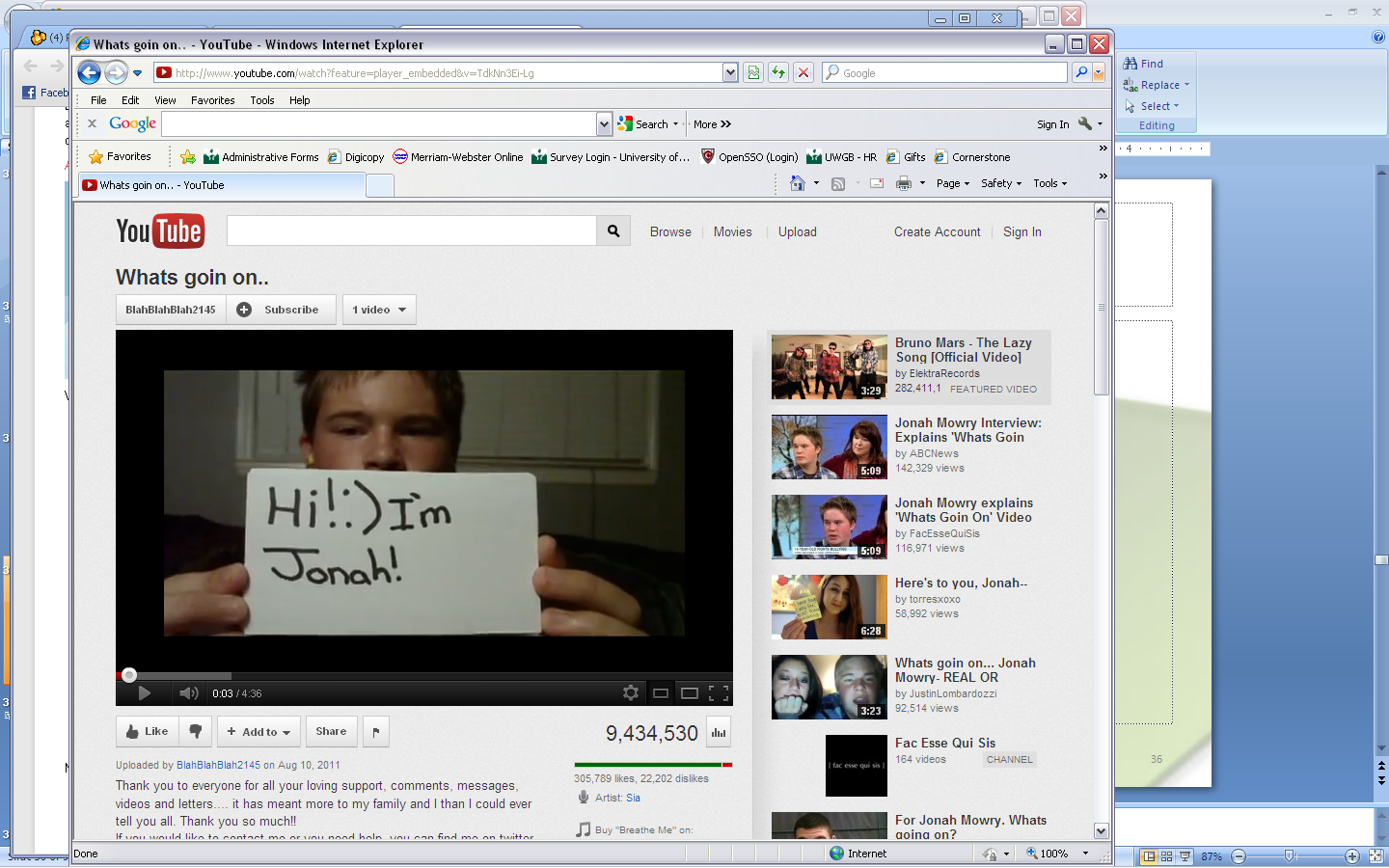 38
Are these some of the  “Ones We Miss”?
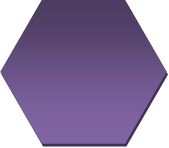 African American
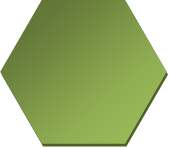 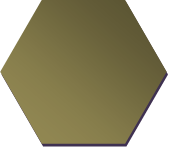 The System
LGBTQ
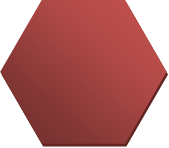 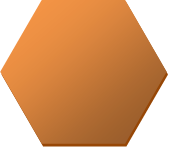 Native American
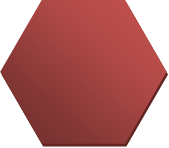 Bullies
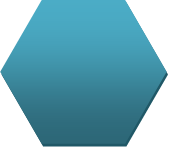 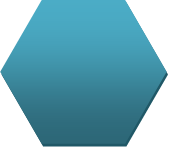 Bullies
Bullied
Bullied
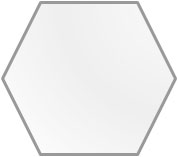 Boys
39
The Bullied and the Bullies
Definition of Bullying:
Unwanted aggressive behavior that is intentional and that involves a real or perceived imbalance of power or strength. The behavior is repeated, or has the potential to be repeated, over time

Physical:  hitting, tripping, breaking possessions 
Verbal:  name calling, threatening, taunting
Social/Relational: shunning, gossip/rumors, cyber bullying
40
Profile of a Bullied Child/Adolescent
The Passive Victim
                                        

The Provocative Victim
41
LGBTQ Youth and Bullying
LGBTQ Youth:
Teens bullied 26 times/day
31% threatened or injured last year
Impairs their education	
2-4 times as likely to attempt suicide
28% drop out of school
4 of 5 say they don’t know ONE supportive person at school
42
Myths
Bullies are usually “loners”
They have low self-esteem
Bullying is the same as conflict
Most bullying is physical
It isn’t serious
Most likely to happen in urban school
Most likely to happen on the bus
Most kids who are bullied tell an adult.
Bullied kids learn to deal with it on their own.
43
Risk Factors for Those Involved in Bullying
Bullies

Victims

Bully-Victims
44
Protective Factors for Those Involved in Bullying
General Protective Factors: 
School connection
Family Outreach
Healthy problem coping skills
Identification of students in need of mental and behavioral health services
Implementation of effective and inclusive anti-bullying policies, rather than conflict resolution methods
45
Small Group Discussion
On your current caseload…

	Which youth are “at risk” of suicide? 

	Identify specific risk factors

	Identify protective factors
46
Parent’s suicide attempt
Parent’s impulsive aggression or neurocognitive deficits
Parent’s mood disorder
Suboptimal family environment
Abuse and neglect of child
Child’s impulsive aggression or neurocognitive deficits
Child’s mood disorder
Child’s suicide attempt
Life stressors
Familial Pathways to Early-Onset Suicidal Behavior
Brent, D.A., and Mann, J.J. (2006). Familial pathways to suicidal behavior – Understanding and preventing suicide amount adolescents. Perspective. Retrieved from http://www.nejm.org.
47
The Question Model
Ask the question(s)

Listen and respond

Act or refer
48
Let’s Practice!
Dyads
Each person has a brief scenario
You will have 5 minutes to interview and practice asking the difficult questions
Feedback
49
Now, what do you do with what you know?
Small group discussion

Who will you refer to in your community? 
Who will you have on your team?
Who makes the decision regarding the “act/refer”?

Put on flip chart and share with the group
50
Additional Approaches
Department of Education
 Health Classes
 SOS (Signs of Suicide)
 ACT (Acknowledge, Care and Tell)
 Teen Screen
 Addressing Bullying
51
What about YOU?
12 areas of impact:
Denial and Disbelief
Grief and Loss
Anger
Self-Blame and Guilt
Professional Failure and Incompetence
Responsibility
52
What about YOU?
Isolation
Avoidant Behaviors
Intrusion
Changes in Professional Behavior
Justification
Acceptance
53
Small Group Discussion
Discuss your reaction to these themes.

Talk about your experience with a completed or attempted suicide client situation.
	What was helpful?
	What was not helpful?

Be ready to share what was helpful/not helpful 
with larger group.
54
Putting it all together
Suicide in Wisconsin
Risk factors
Warning signs
Protective factors
The “ones we miss”
Special risks for children and youth in care
How to ask the questions
55
What is a Crisis?
Any situation in which the child’s behaviors puts them at risk of hurting themselves or others and they, their caregivers or others aren’t able to resolve the situation with the skills and resources available.
56
Safety Plans, Case Plans and Crisis Plans
Distinguish between crisis issues, case planning/permanency planning issues and safety issues
Many crises will be prevented as a result of collaborative planning   
Crisis plans should cover crisis situations only
Case plans and crisis plans work together to create safety and permanency for children
57
Why complete a crisis plan?
Empowers children/youth and families  
Proactive vs. reactive
Provides information  
Reduces family, school and community crises
Reduces the need for out of home care
Reduces placements and placement disruptions
58
The Benefits of Planning for Crisis
Reduces stress for everyone
Provides safety for child, family and community
Teaches skills to youth and systems
Strengthens and focuses team to underlying needs
Reduces the need for placements that may add to the trauma of the child
Less time consuming
Controls outcomes
59
Small Group Exercise
Think about your own caseload and pick someone who might need a crisis plan
Share with your group:
The reason you think the person needs a crisis plan
Who you would involve in developing a crisis plan
How you might utilize the plan once developed?
60
The 3 P’s of Crisis Plans
Predict – Ability to predict behaviors, triggers and situations that may precipitate a crisis

Prevent – Ability to use information gathered to anticipate and prevent a crisis from occurring 

Plan – Create a collaborative plan to address crisis including crisis de-escalation techniques and stabilization services
61
Crisis Planning
Predicting what might precipitate a crisis
 
Preventing a crisis by proactively addressing stress/triggers

Implement the crisis plan if a crisis cannot be averted
62
Crisis Planning Process
Expect a crisis
Challenging acts that could happen
Historical strength-based information  
Pre-plan interventions  
Develop a protocol  
Establish a “blame free” time  
Develop a process for evaluating the crisis plan’s
63
Engaging the Child and Family
Help them understand the purpose of the crisis plan

Encourage and expect their participation in the discussion and planning 

Help them identify potential stresses and triggers

Have them assist the team in defining helpful and useful prevention actions and crisis interventions
64
Who Should Receive a Copy of the Crisis Plan?
Child/youth 
Family/Caretaker/Extended Family
Systems (school, social worker, mental health professional, delinquency worker, etc.)
Crisis Team
Law Enforcement
Respite placements, hospitals, juvenile detention
Anyone who has a role in the plan
65
Creating Plans for CrisisCreating a Document
Cover/face sheet - include date created/updated
Dangerous Potential
Background Information (what are the stressors/triggers?)
Think in terms of predict/prevent/plan 
Brainstorm ideas for predicting and preventing a crisis
Plan for a crisis: 
Address a behavior
Identify the interventions (least to most restrictive)
Clarify who is responsible & for what
Include backups
Hospital procedures (if appropriate)
Respite Options
Team Member Signatures
66
Develop a Crisis Plan
As a team, determine which child for whom you will develop a crisis plan
Use the Crisis Plan Template and complete “The 3 P’s”
Identify “Potential Problems”/Predict based on risk factors and warning signs
Identify “Preventative Strategies”/Prevent using strengths and potential support persons
Identify “Interventions”/Plan for crisis when you cannot prevent the behavior from escalating to crisis.
Choose a spokesperson for your group
67
For the Bullied and Beautiful
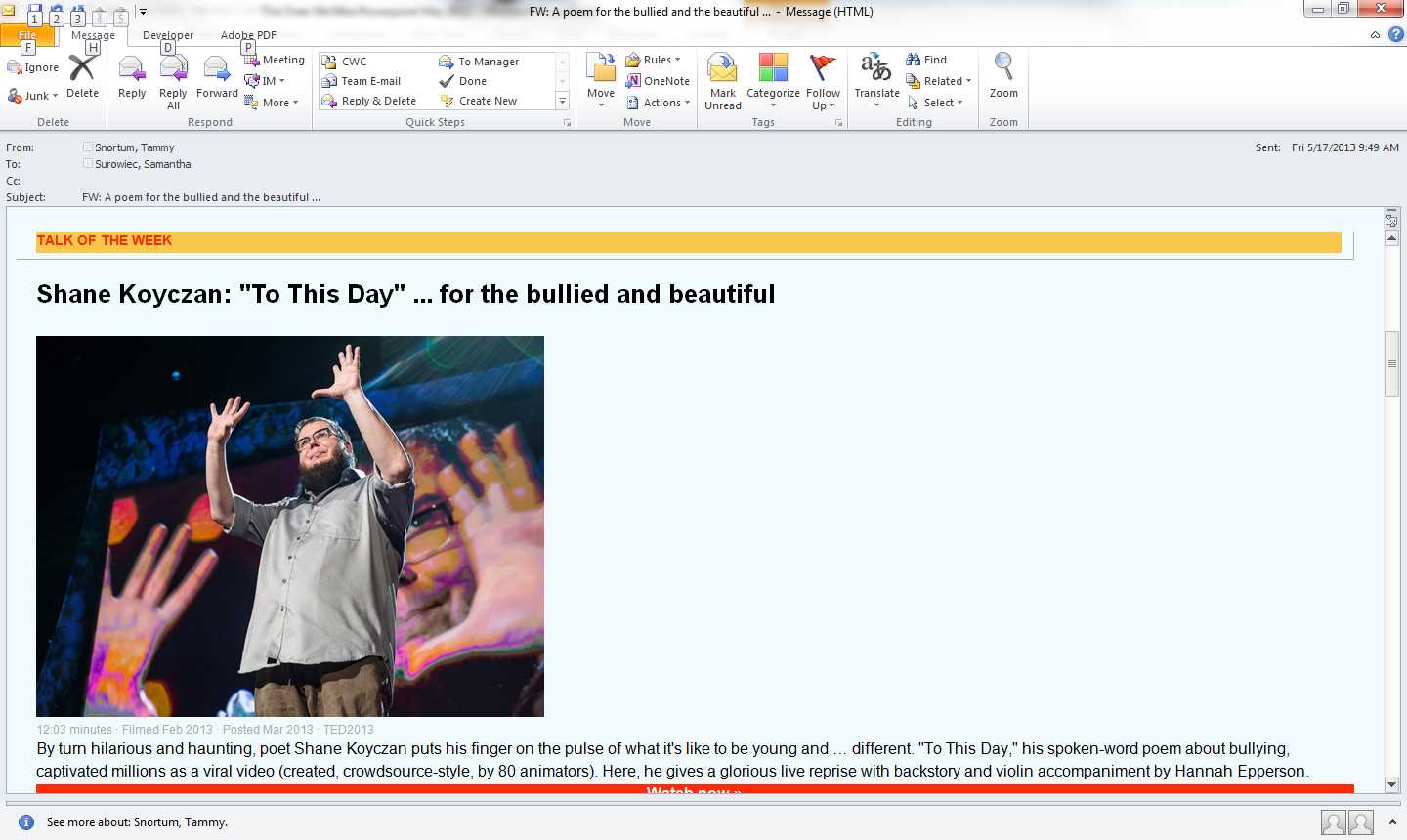 68
Resources
www.afsp.org (American Foundation for Suicide Prev.)
www.sprc.org (Suicide Prev. Resource Center)
www.mhawisconsin.org (Mental Health of WI)
www.hopes-wi.org (Helping Others Prev. & Educate)
www.suicidology.org
www.suicidepreventionlifeline.org
www.spanusa.org (Suicide Prev. Action Network USA)
www.nimh.nih.gov
69
The One Thing
70